Module 6 Part 3Choosing the Correct Type of Control Chart Limits
Adapted from:
The Institute for Healthcare Improvement (IHI), the Agency for Healthcare Research and Quality (AHRQ), and the Health Resources and Services Administration (HRSA) Quality Toolkits
Objectives
Identify types of control charts and indications for each
Discuss data-dependent differences in use of control charts:
Attribute data
Classification (categorical)
Count (nominal)
Continuous data
Variable (ratio, interval)
Understanding system stability provides a roadmap for QI design and tool selection
Select a Key Measure Related to the Aim
Develop Appropriate Shewhart Chart
2. Select Chart Type
Type of data = Type of chart
P, C, U, G, T, I, X-bar(S)
Assess baseline data / graphics
Get 12 points (trial) or 20
Set median / control limits
Assess subgroup variability
Assess histogram
1. Assess Data for Key Measure
Type of data (level of measure)
Subgroup size & variability
Metric used (rate or %)
Time interval
Is the System Stable?
YES
NO
Identify Common Cause
Fluctuation cause is unknown
Steady but random distribution around the mean
A measure of process potential; how well process can perform if special cause is removed
Tools / Methods:
Planned experiment
Rational subgrouping
Identify Special Cause
Data points outside control limits
In zones A, B or C (>3 SD of M)
Tools / Methods:
Shewhart charts
Cause-Effect diagram
Planned experiment
Rational subgrouping
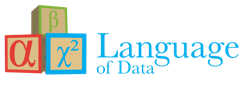 Traditional Data Types
Improvement Data Types
CLASSIFICATION OR “ATTRIBUTE” DATA
CONTINUOUS OR VARIABLE DATA
Average and
Standard Dev.
Individual 
Measurement
# of 
Nonconformities
Nonconformities 
per Unit
%
 Nonconforming
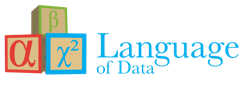 Types of Control Charts
C chart
Definition:
Used with attribute data, count (whole number), equal area of opportunity
C Chart ExampleNumber of HF-related re-admissions
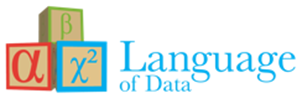 U chart
Definition:
Used with attribute data, count (whole number), equal area of opportunity or unequal area of opportunity
U Chart ExampleNumber of HF Re-admissions / All Cause Re-admissions
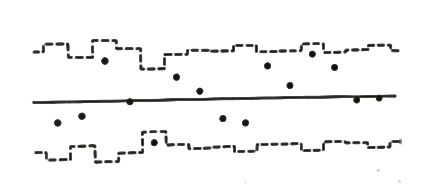 HF readmissions / 1000 all cause readmissions
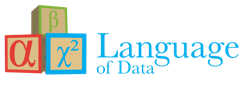 P Chart
Definition:
used with attribute data, classification (either/or, pass/fail), equal or unequal subgroup size, expressed as a percent
P Chart Example: % HF admissions with quantification of documented ventricular function
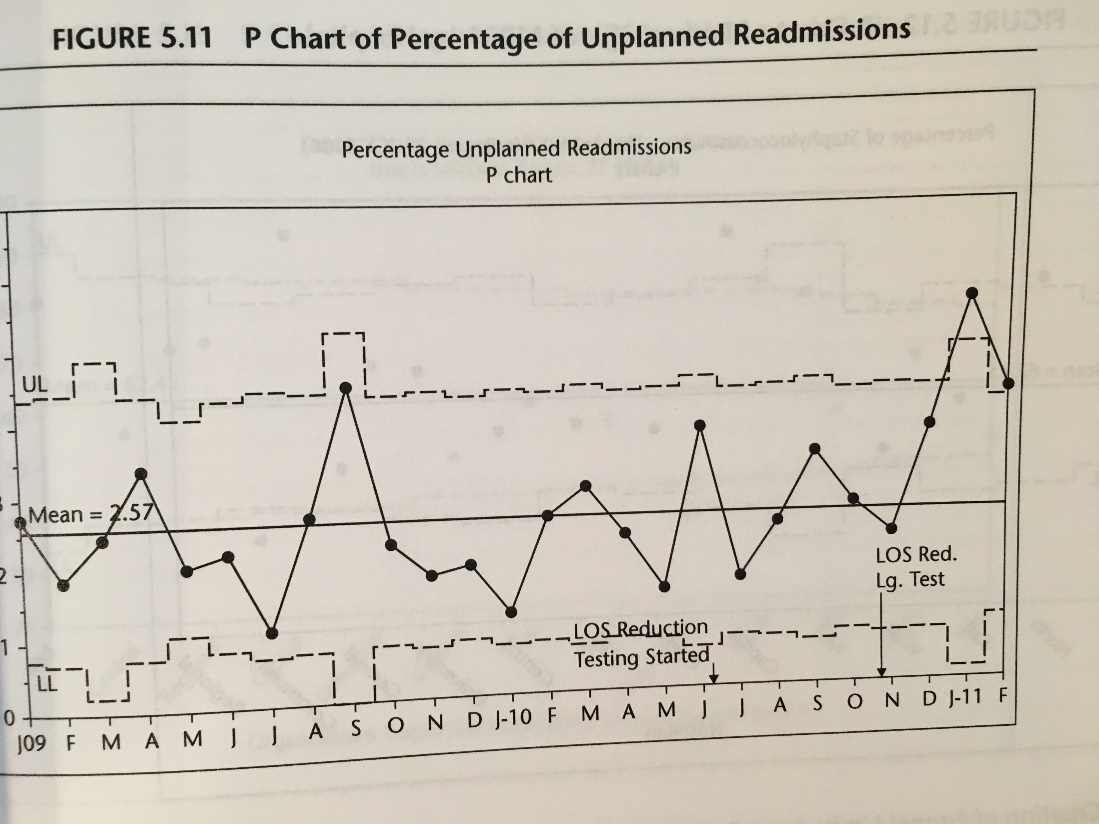 % HF admissions with documented LVEF assessment at discharge
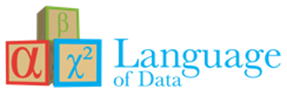 I chart
Definition:
(X chart or Xmr chart)—used with continuous data, single data value for each subgroup, subgroup size is one
I Chart ExampleNumber of HF Device Procedures Scheduled Per Week
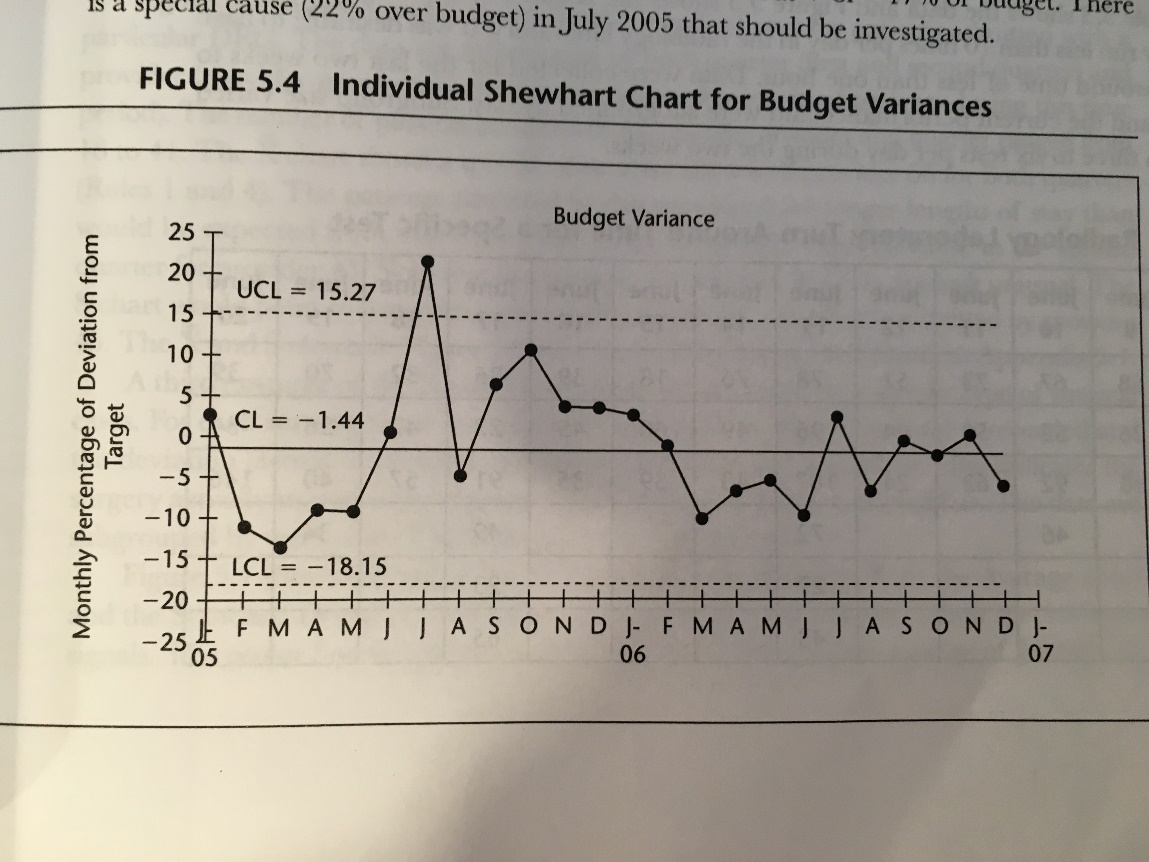 Scheduled # of HF device procedures / month
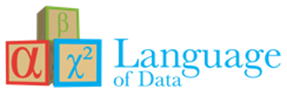 X bar chart and S chart
Definition:
Used with continuous data, subgroups have more than one data value, equal or unequal subgroup size
X bar and S Chart ExampleNumber of Patients Seen Per Hour by Provider in Clinic
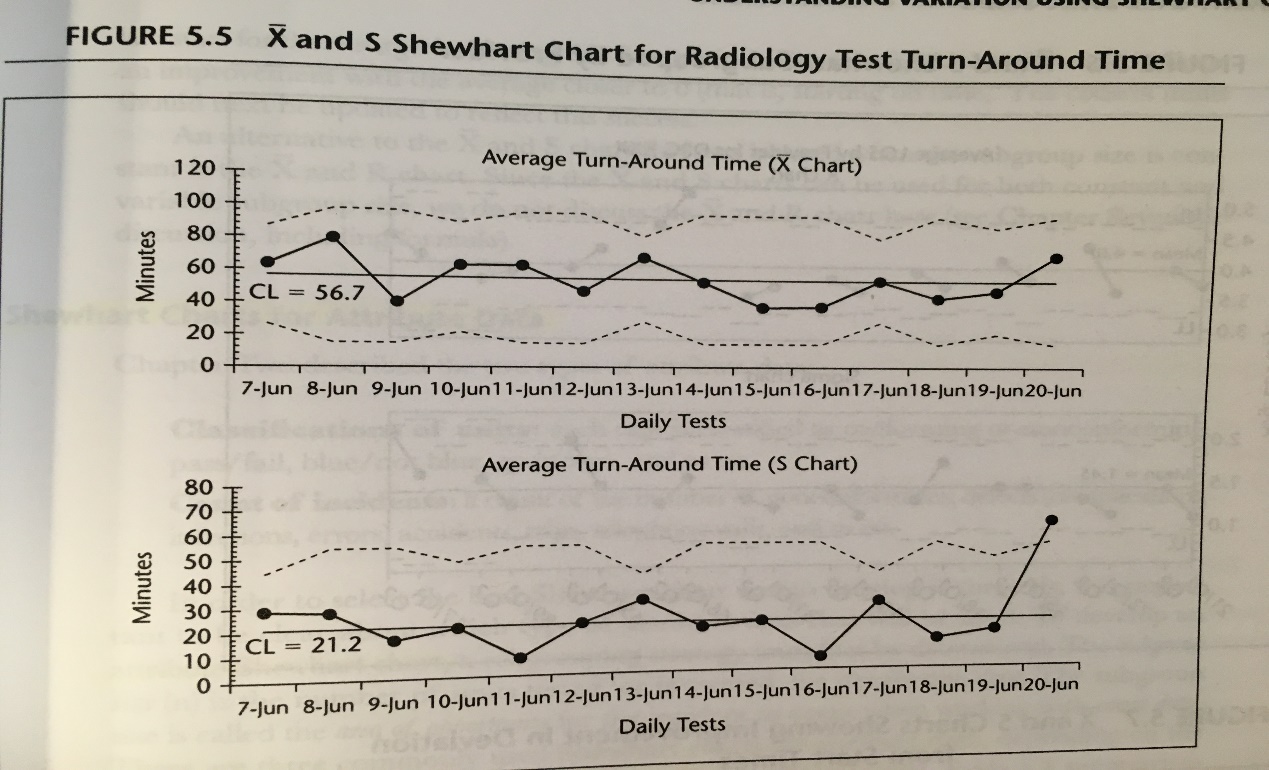 # of patients seen / hour by provider in the HF clinic
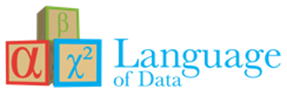 What’s Next: Ongoing Monitoring Over Time
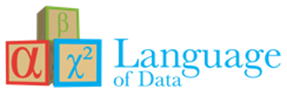 Summary
The correct type of control chart depends on the type of data
5 types of control charts include:
C, U, and P Charts use counts and classification data
I, and “X and S” Charts use continuous data
Two common mistakes in chart selection include:
Treating attribute data (expressed as % or rate) as continuous 
Treating continuous counts (census, volume of visits or labs) as attribute